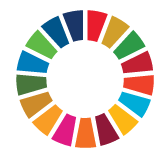 The United Nations’ Legal Identity Agenda: Fulfilling the promise to Leave No One Behind
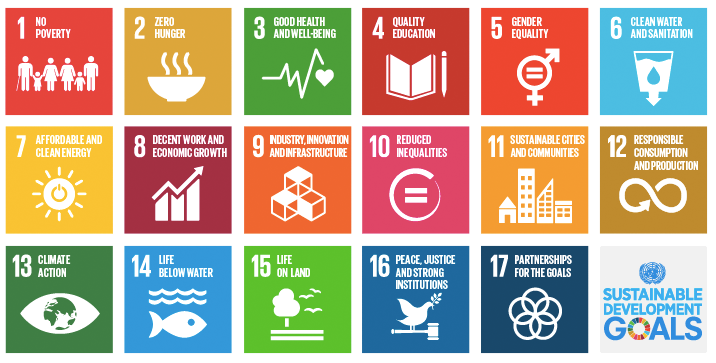 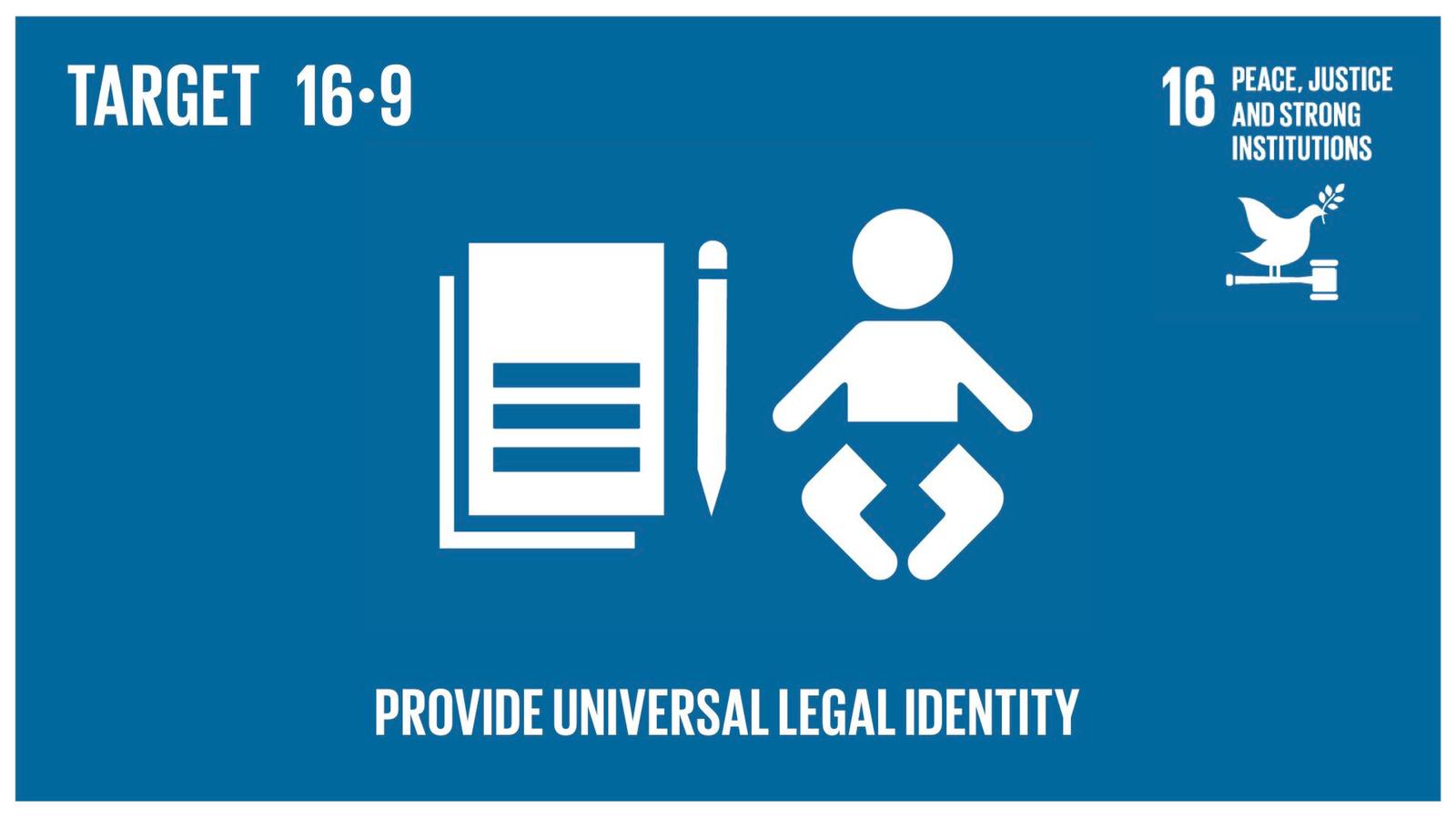 Presented by,

Kristen Wenz, Focal Point for the UN Legal Identity Expert Group @ UNICEF
UN Legal Identity Agenda; Fulfilling the promise to Leave No One Behind
As requested by the UN Secretary General the Deputy SG called for a coherent approach to legal identity across the UNDS on the issue of functional and legal identity and to strengthen collaboration with the Word Bank 
The United Nations Legal Identity Expert Group (LIEG) was formed on 28th September. 
Purpose: Take the necessary actions by UN agencies to drive a coherent and effective response in supporting member states to achieve in achieving SDG 16.9 with a benchmark goal of reducing the global legal identity gap by over 300 million within four years.  

Calling for a life-cycle approach to legal identity by establishing universal and inclusive legal identity systems starting from birth.
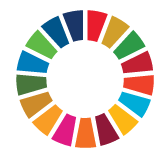 Structure and Strategy and Workplan for the LIEG
Co-Chairs: UNICEF, UNDP, DESA
Members: UNHCR, DOCO, IOM, OHCHR, UNFPA, UNICEF, UNDP, DESA, WFP, ESCAP, ECA, UN Women and WHO
Pillar 1: A Coordinated Approach for Implementation   
Pillar 2: Evidence for Action
Pillar 3: One Voice
Pillar 4: Financing the Implementation of Legal Identity for All
A coherent UN approach to legal identity
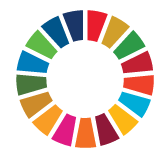 Build on the existing work from the global, regional and country level to define a common understanding between of the United Nations System. 
Build on the comparative advantage of each agency to support the implementation of programs aimed to strengthen legal identity systems through the life cycle- starting from birth.
Examples:

UN Principals for Legal Identity
Guidance for UNCT for joint implementation of legal identity programs across sectors
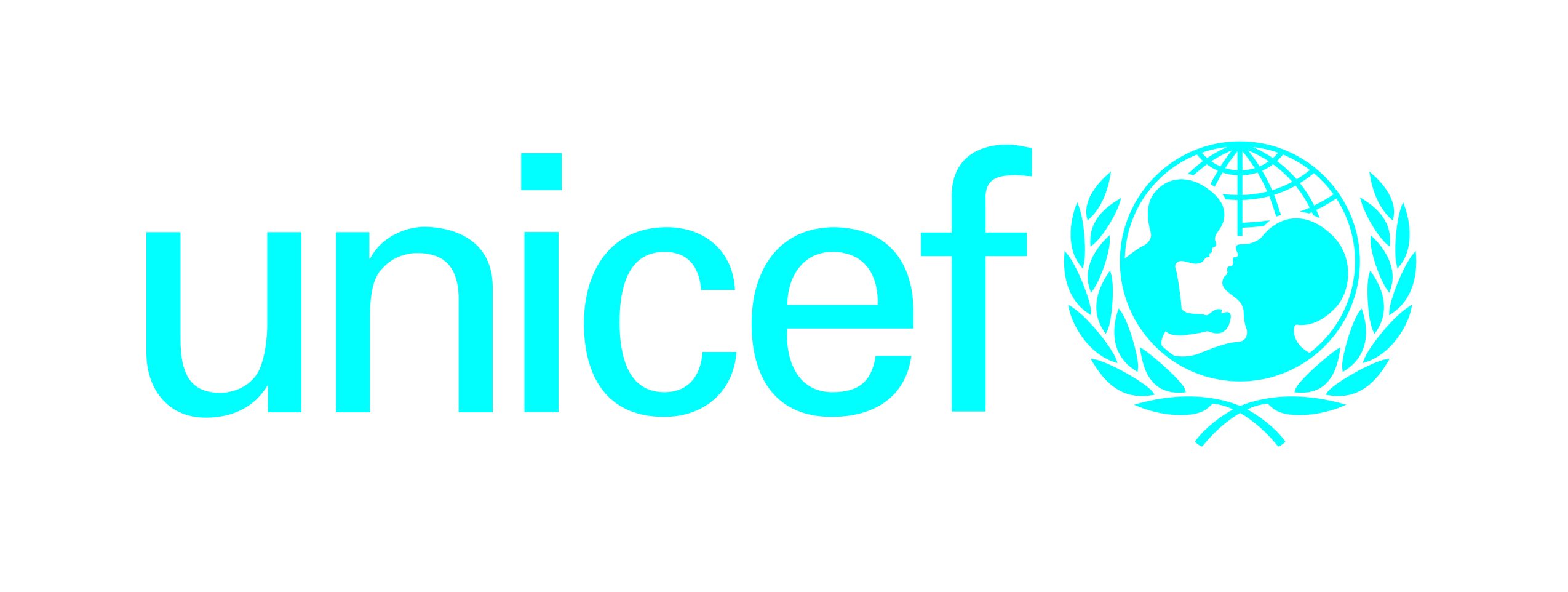 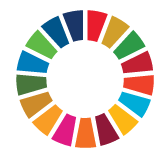 Evidence for Action
Closing the Gaps. 
Identify emerging issues and barriers for legal identity for vulnerable populations. 
Include recommend actions to address these barriers.
Key areas of focus include: 
Joint Working Papers to build consensus and evidence on legal identity as key to Leaving No One Behind
The Costs of Inaction: Economic and Social Implications of Not Having A Legal Identity From Birth 
Legal Identity in the Humanitarian Development Nexus
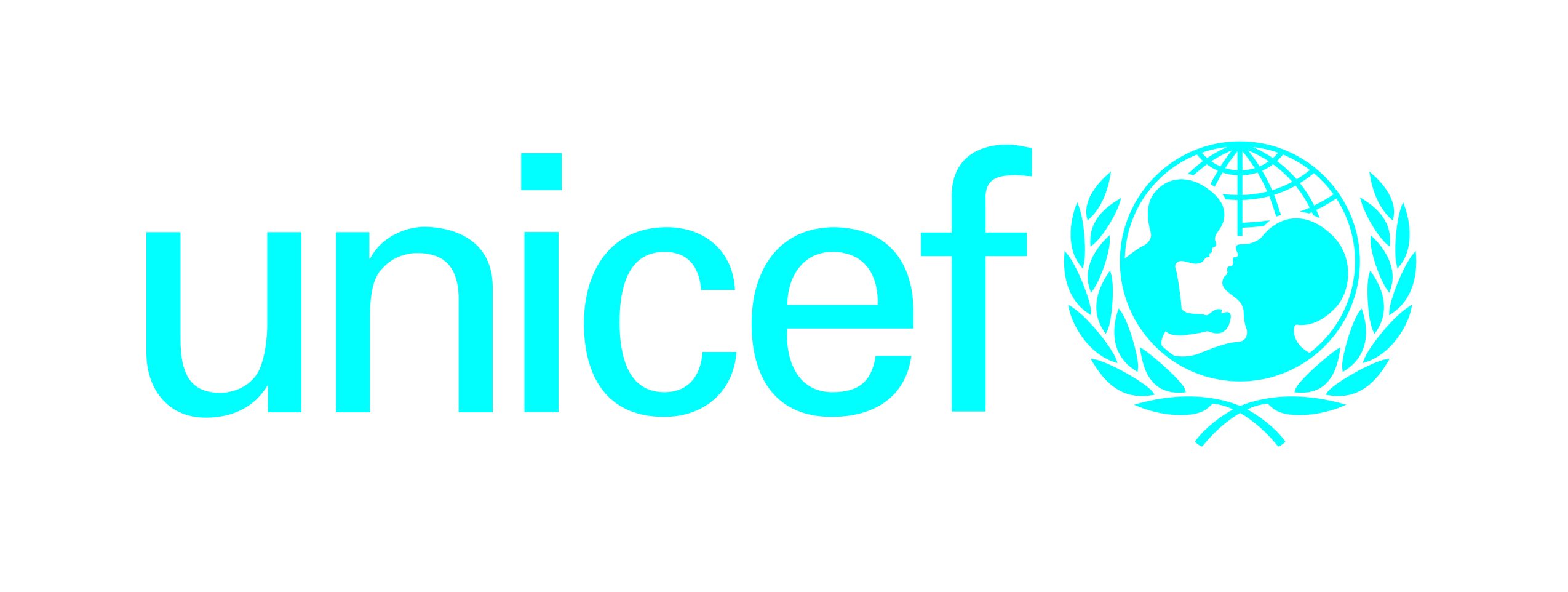 One Voice
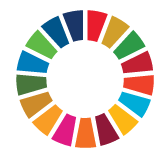 Develop common messaging at the highest level to create awareness and generate support for achieving SDG 16.9 as key to fulfilling the promise to Leave No One Behind. Advocacy content and messaging will be disseminated at high–level events. 
Develop Joint Communications and Advocacy Content and Messaging
Champions for Legal Identity
Joint LIEG-World Bank Media, Talking Points and Key Messages for High-Level Panels
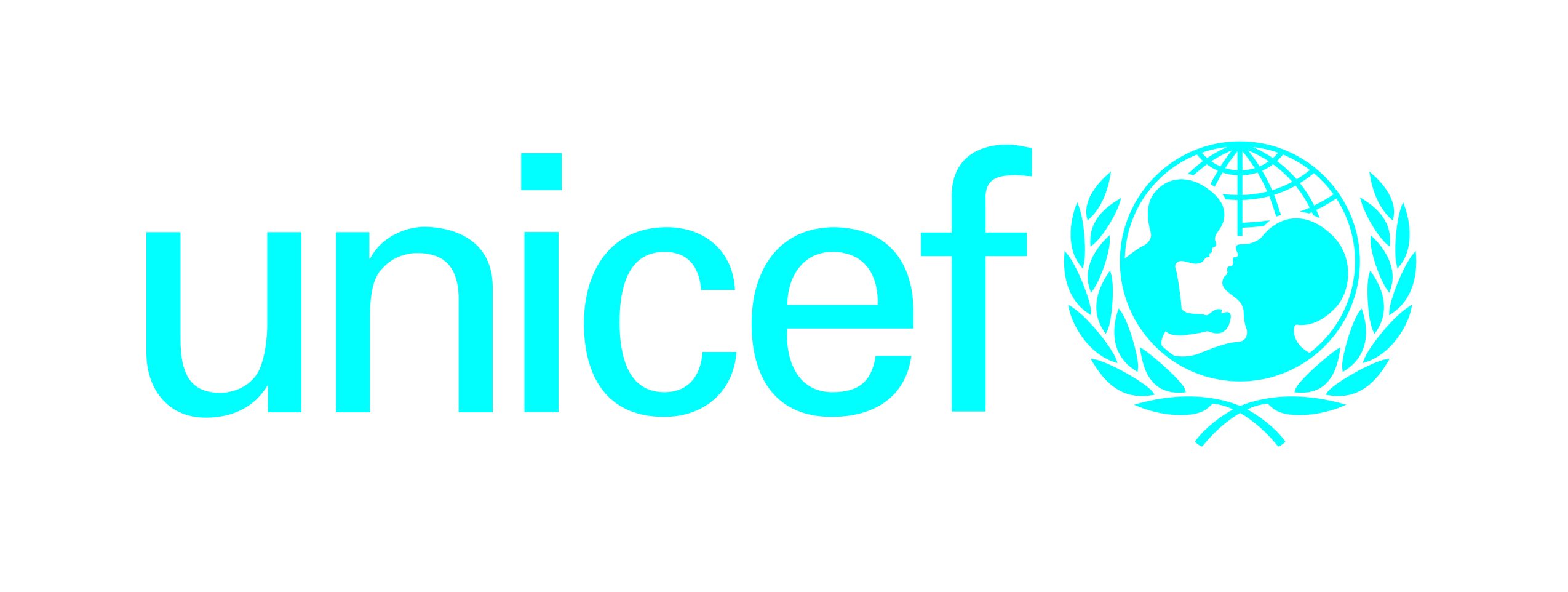 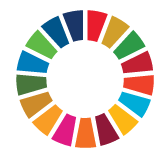 Financing the Implementation
Joint Funding. A dedicated funding window such as in the 2030 Fund or a Multi donor trust fund will be established to advance the joint implementation of integrated legal identity systems . 
The joint fund will enable a streamlined and coordinated engagement with donors including the private sector partners to take forward the joint actions to achieve the goal of closing the identity gap by 300 million in four years.
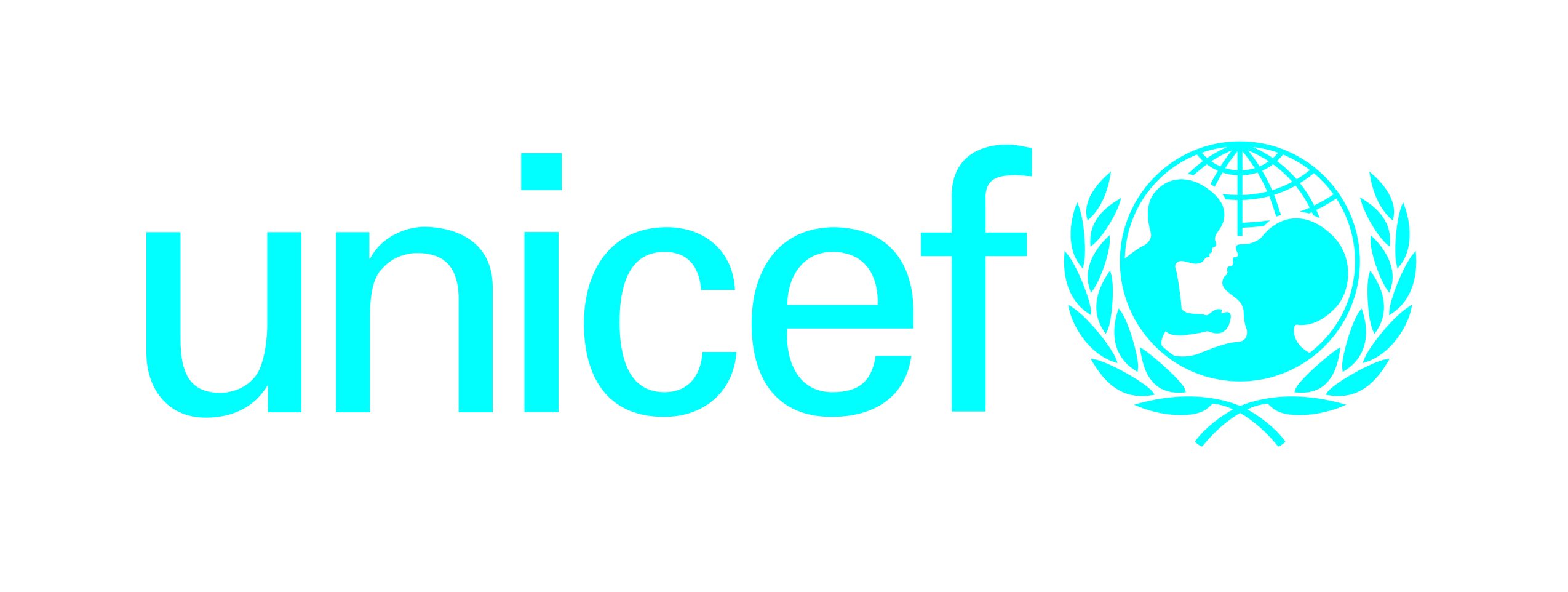 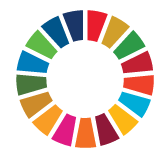 Technical support
Technical Oversight. A technical advisory committee will be established to support the UNCT applications and submissions for financing. 
A technical support team will work in collaboration with UNDOCO to review and suggest opportunities to strengthen proposals submitted by UNCT to support country teams in accessing resources.
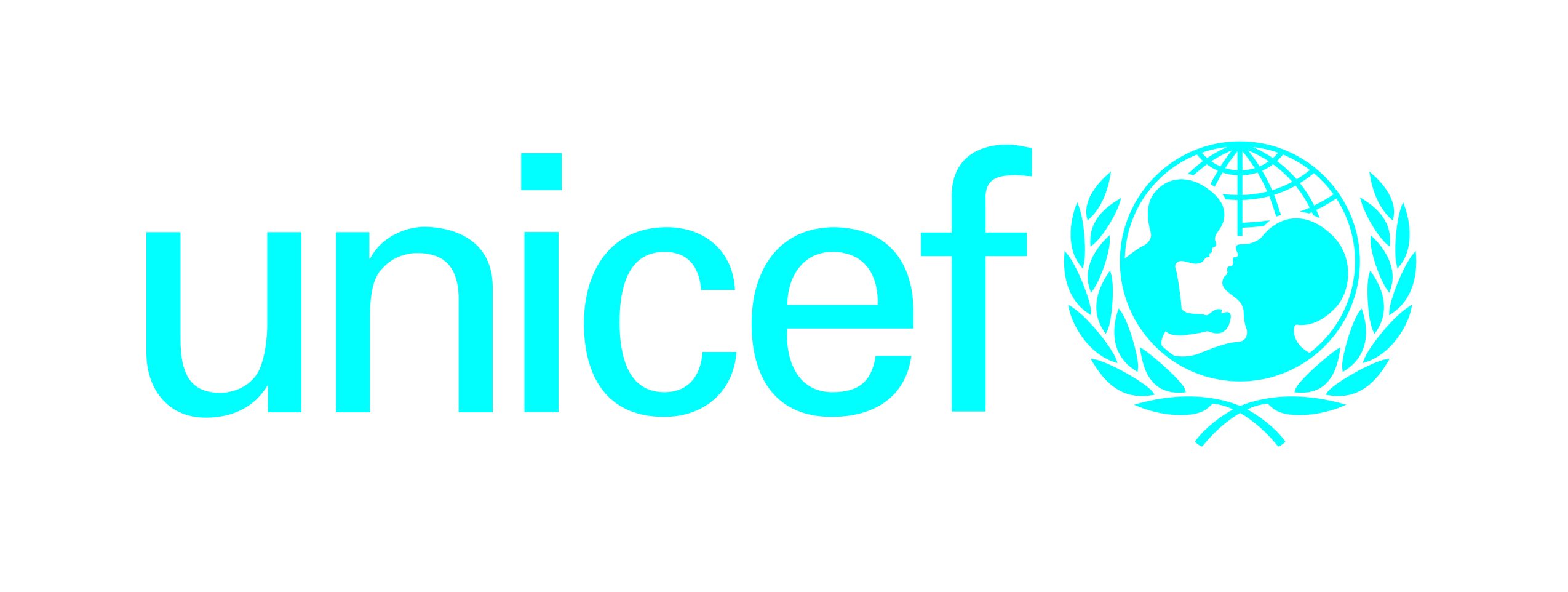 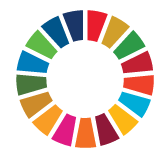 Pilot Phase 1: Focus on Africa
Project development and implementation
Supporting existing WBG financed projects in West Africa
Identifying at least 5 African States where UN implementing agencies will lead the development of pilot projects in collaboration with their government counterparts for piloting the joint UN programme implementation project to advance SDG 16.9
Leveraging additional support for taking the UNCT life-cycle model to scale and reach the goal of reaching 300 million people with a legal identity, starting from birth.
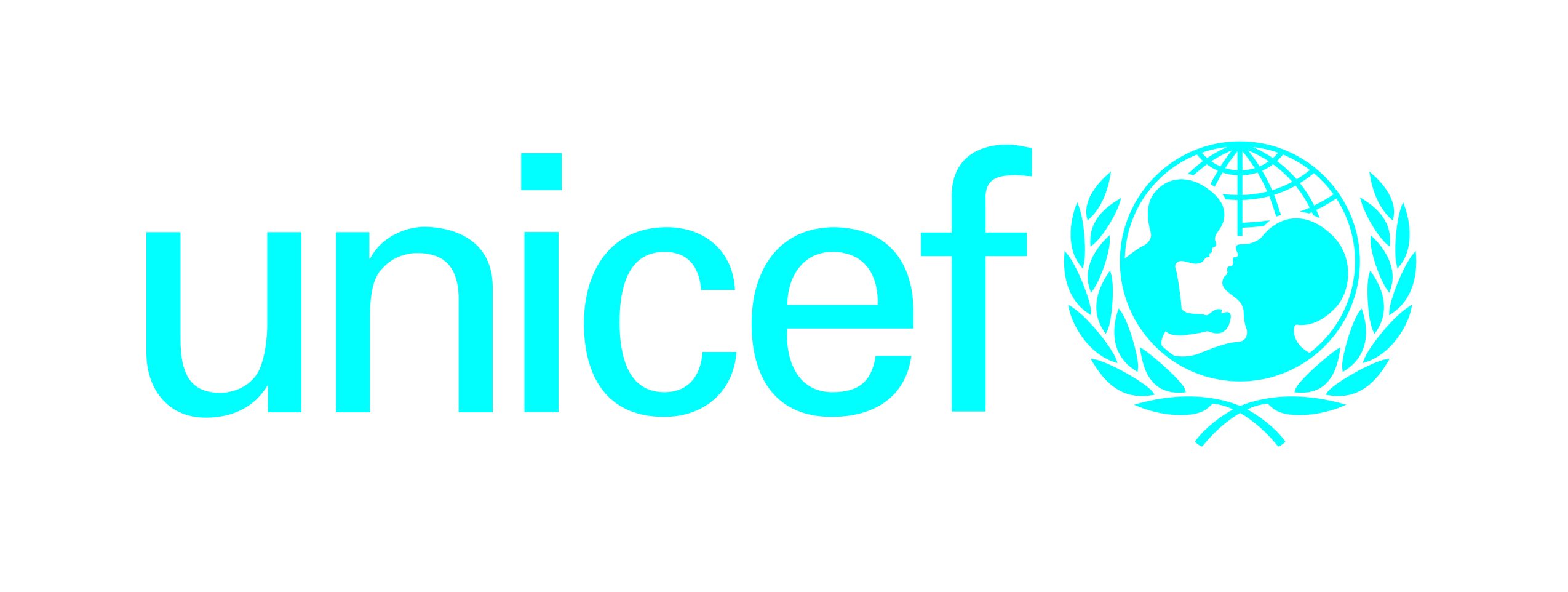 Thank you!